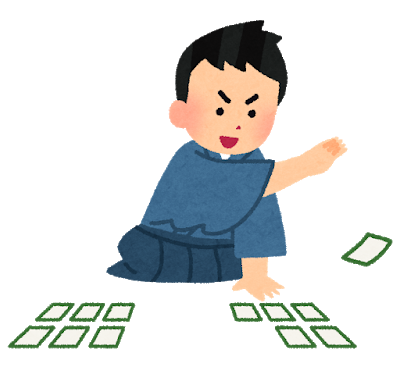 六一番～八十番
百人一首
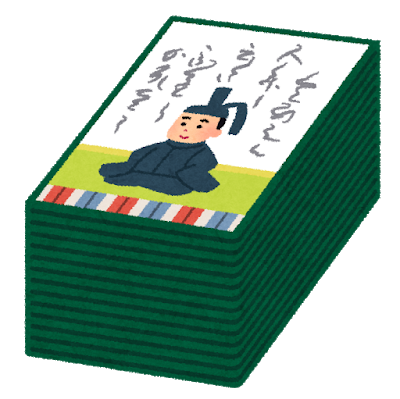 百人一首の上の句と下の句をよもう。
歌人の和歌
【現代語訳】

昔、奈良の都で咲いていた八重桜が、
今日、京都の宮中で一際美しく咲き誇っていることだ。
伊勢大輔

いにしへの
奈良の都の
八重桜
けふ九重に
にほひぬるかな
けふここのへに
にほひぬるかな
いにしへの
ならのみやこの
やへざくら
【現代語訳】

まだ夜の明けぬ内に、鶏の鳴き真似をして人を騙そうとしても、函谷官の関守ならいざ知らず、この逢坂の関は決して許すまい。
清少納言

夜をこめて
鳥のそらねは
はかるとも
よに逢坂の
関はゆるさじ
よにあふさかの
せきはゆるさじ
よをこめて
とりのそらねは
はかるとも
【現代語訳】

今ただ、貴方への想いを諦めてしまおうということだけを、せめて人づてにではなく直接逢って言う方法がほしいものだ。
左京大夫道雅

今はただ
思ひ絶えなむ
とばかりを
人づてならで
言ふよしもがな
ひとづてならで
いふよしもがな
いまはただ
おもひたえなむ
とばかりを
【現代語訳】

夜が明けてくる頃、宇治川に立ち込めていた朝霧が薄らぎ、その合間から現れてきた瀬々に打ち込まれた網代木よ。
権中納言定頼

朝ぼらけ
宇治の川霧
たえだえに
あらはれわたる
瀬々の網代木
あらはれわたる
せぜのあじろぎ
あさぼらけ
うぢのかはぎり
たえだえに
【現代語訳】

つれない人を恨み嘆き、ついにはその気力すら失い涙に濡れて乾く暇もなく朽ちそうな袖さえ惜しいのに、この恋のつまらぬ噂で落ちてしまう私の評判がなおさら惜しい。
相模

恨みわび
ほさぬ袖だに
あるものを
恋に朽ちなむ
名こそ惜しけれ
こひにくちなむ
なこそをしけれ
うらみわび
ほさぬそでだに
あるものを
【現代語訳】

私がお前を愛しく思うように、お前も私のことを愛しいと思っておくれ、山桜よ。
この山奥に私の知り合いはお前しかいないのだから。
前大僧正行尊

もろともに
あはれと思へ
山桜
花よりほかに
知る人もなし
はなよりほかに
しるひともなし
もろともに
あはれとおもへ
やまざくら
【現代語訳】

春の夜の儚い夢のような戯れの手枕のせいで、つまらぬ噂が立ったりしたら、口惜しいではありませんか。
周防内侍

春の夜の
夢ばかりなる
手枕に
かひなく立たむ
名こそ惜しけれ
かひなくたたむ
なこそをしけれ
はるのよの
ゆめばかりなる
たまくらに
【現代語訳】

本心に反して辛いこの世に生き永らえていたならば、今宵の月はきっと恋しく思い出すに違いない。
三条院

心にも
あらでうき世に
ながらへば
恋しかるべき
夜半の月かな
こひしかるべき
よはのつきかな
こころにも
あらでうきよに
ながらへば
【現代語訳】

激しい山風が吹き散らした三室山の紅葉が、竜田川の水面を錦のように美しく彩るのだ。
能因法師

嵐吹く
三室の山の
もみぢ葉は
竜田の川の
錦なりけり
たつたのかはの
にしきなりけり
あらしふく
みむろのやまの
もみぢばは
【現代語訳】

あまりの寂しさに耐えかねて庵を出て辺りを見渡すと、どこも同じように寂しい秋の夕暮れである。
良暹法師

さびしさに
宿を立ち出でて
ながむれば
いづこも同じ
秋の夕暮れ
いづこもおなじ
あきのゆふぐれ
さびしさに
やどをたちいでて
ながむれば
【現代語訳】

夕方になると、家の門前にある田んぼの稲葉をに音を立てて、蘆の仮小屋に秋風が吹き渡ってくることだ。
大納言経信

夕されば
門田の稲葉
おとづれて
蘆のまろやに
秋風ぞ吹く
あしのまろやに
あきかぜぞふく
ゆふされば
かどたのいなば
おとづれて
（浮気者と名高い貴方の言葉など信用するまい。
　　袖を涙で濡らすのは嫌だから。）
【現代語訳】

噂に名高い高師の浜へいたずらに寄せ返す波にはかかるまい。袖が濡れると困るから。
祐子内親王家紀伊

音に聞く
高師の浜の
あだ波は
かけじや袖の
ぬれもこそすれ
かけじやそでの
ぬれもこそすれ
おとにきく
たかしのはまの
あだなみは
【現代語訳】

遠くの高い山の峰の桜が咲いたことだ。
人里近い山の霞よ、どうか立たないでくれ。
権中納言匡房

高砂の
尾の上の桜
咲きにけり
外山の霞
立たずもあらなむ
とやまのかすみ
たたずもあらなむ
たかさごの
をのへのさくら
さきにけり
【現代語訳】

私に冷淡でつれないあの人の心が変わるようにと、初瀬の観音に祈りはしたが。
初瀬の山おろしよ、お前のように激しくなれなどとは祈らなかったではないか。
源俊頼朝臣

憂かりける
人を初瀬の
山おろしよ
はげしかれとは
祈らぬものを
はげしかれとは
いのらぬものを
うかりける
ひとをはつせの
やまおろしよ
【現代語訳】

お約束してくださった、よもぎ草の露のように有難い言葉を頼りにしておりましたが、ああ、今年の秋もむなしく過ぎ去って行くようです。
藤原基俊

契りおきし
させもが露を
命にて
あはれ今年の
秋もいぬめり
あはれことしの
あきもいぬめり
ちぎりおきし
させもがつゆを
いのちにて
【現代語訳】

広々とした海に舟を漕ぎ出して見渡すと、遠くの方では雲と見間違えるような白波が立っている。
法性寺入道前関白太政大臣

わたの原
漕ぎ出でて見れば
ひさかたの
雲居にまがふ
沖つ白波
くもゐにまがふ
おきつしらなみ
わたのはら
こぎいでてみれば
ひさかたの
【現代語訳】

川瀬の流れが速く、岩にせき止められた急流が二つに別れてもまた一つになるように、愛しい貴方と別れても行く末はまた必ず添い遂げようと思う。
崇徳院

瀬をはやみ
岩にせかるる
滝川の
われても末に
あはむとぞ思ふ
われてもすゑに
あはむとぞおもふ
せをはやみ
いはにせかるる
たきがはの
【現代語訳】

淡路島から飛び通う千鳥の鳴き声に、幾夜目を覚ましたことか、須磨の関所の番人よ。
源兼昌

淡路島
かよふ千鳥の
鳴く声に
いく夜寝覚めぬ
須磨の関守
いくよねざめぬ
すまのせきもり
あはぢしま
かよふちどりの
なくこゑに
【現代語訳】

秋風に吹かれてたなびく雲の切れ間から、こぼれ出る月の光の何と澄み切っていることか。
左京大夫顕輔

秋風に
たなびく雲の
絶え間より
もれ出づる月の
影のさやけさ
もれいづるつきの
かげのさやけさ
あきかぜに
たなびくくもの
たえまより
【現代語訳】

貴方の愛情が長続きするかどうか分からないので、この黒髪のように私の心も乱れて、今朝は物思いに沈んでしまう。
待賢門院堀河

長からむ
心も知らず
黒髪の
乱れて今朝は
物をこそ思へ
みだれてけさは
ものをこそおもへ
ながからむ
こころもしらず
くろかみの